Kampagne zu Babytown im Klinikum Bielefeld
Melissa Williams, Berin Yüsün, Dilan Kalasch, Houda Amiri, 
Alina Husemann
Unsere Idee
Printmedium Flyer in mehreren Sprachen
Informationen über die Angebote von Babytown 
Unser Ziel: möglichst viele Emigrantinnen auf versch. Sprachen anzusprechen, um ihnen den Zugang zu den Angeboten zu ermöglichen 
Ausgelegt in: Flüchtlingsunterkünften, an Infoständen, bei Ärzten, bei Beratungsstellen, Frauenhäusern und anderen Institutionen
Planung unserer Kampagne
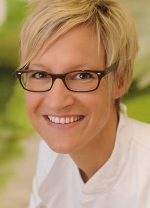 Interview mit  Dr. Dr. Ute Kelkenberg
Unser Flyer
Inhalt
Angebote zur Vor-und Nachsorge (z.B. Geburtsplanungsgespräche)
Schwangerschaft, Geburt
Förderung und Beratung zum Stillen
Geburtsvorbereitende Kurse( Akupunktur, Yoga, Aquafit, etc.) und zu Kursen nach der Geburt (Pilates, Babyschwimmen, Babymassage)
Kontaktadressen von Ärzten und Hebammen
Warum unsere Idee ? - Vorteile
Kostenlos
Zugriff soll überall gewährleistet werden
Gute Realisierbarkeit
Richtet sich an Frauen untersch. Kulturen; die gleichen Informationen für alle (Keiner wird bevorzugt/ausgeschlossen)
Der Flyer wird in verschiedenen Sprache produziert: Deutsch, Englisch, Arabisch, Kurdisch, Französisch
Warum relevant ?
Hauptproblem: Sprachbarrieren und untersch. Kulturen (Unterschiede bzgl. der Geburten, untersch. Besonderheiten/ Geburtshilfen )
Übersetzung sehr relevant für Aufklärung & Verständnis, kaum oder gar kein Wissen über deutsche „Geburtskultur“ (Anpassung)
Kooperation m. anderen Fachabt. :Innere Medizin,Gynäkologie / MammaMia von ProFamilia für Schwangere unter 18 J.
Möglichkeit anonymer Geburt (bei ungewollter Schwangerschaft)
Betreuung v. Risikoschwangerschaften  u. a. Geburtsplanungsgespräche 
Was fehlt?: Integration der Migranten, Dolmetscher
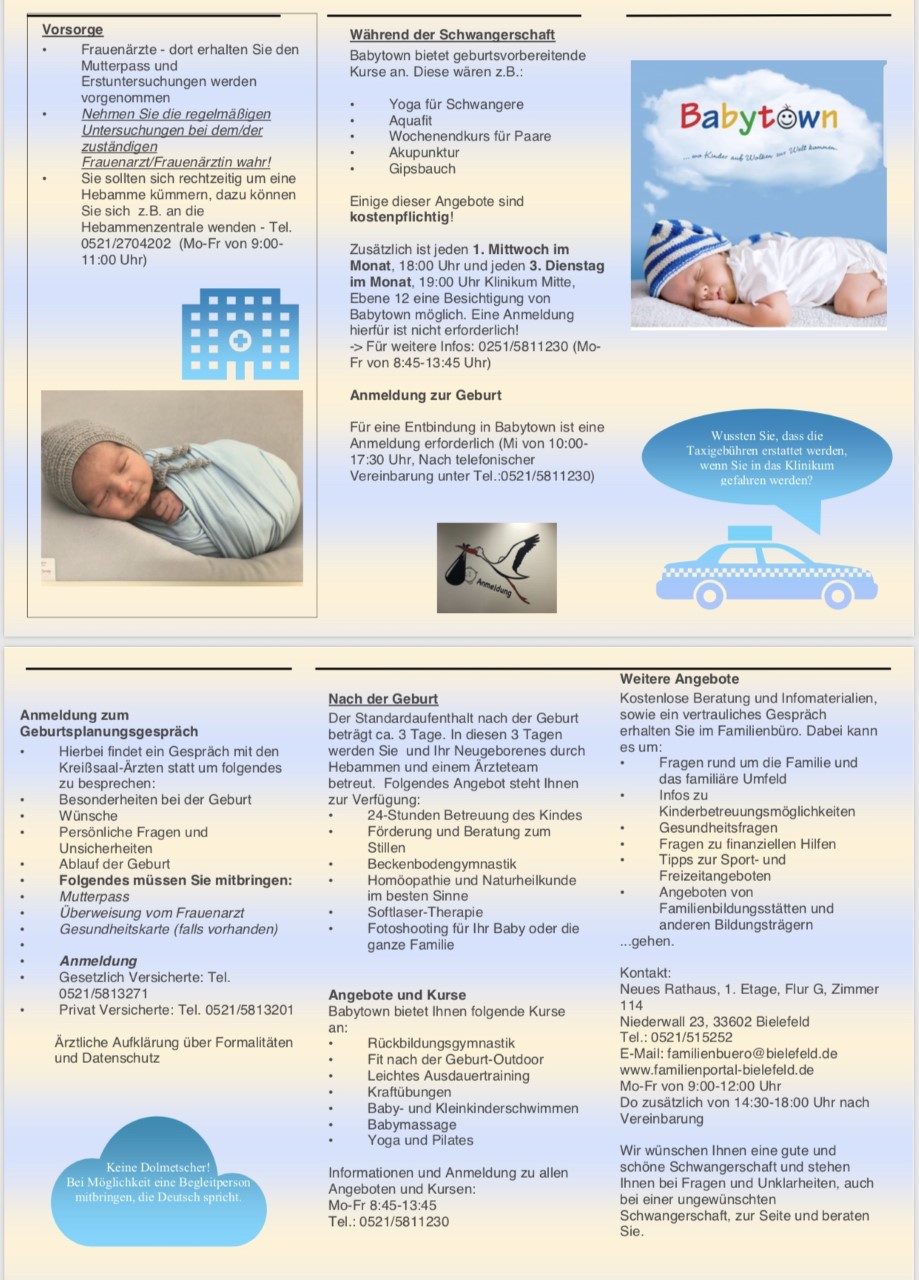 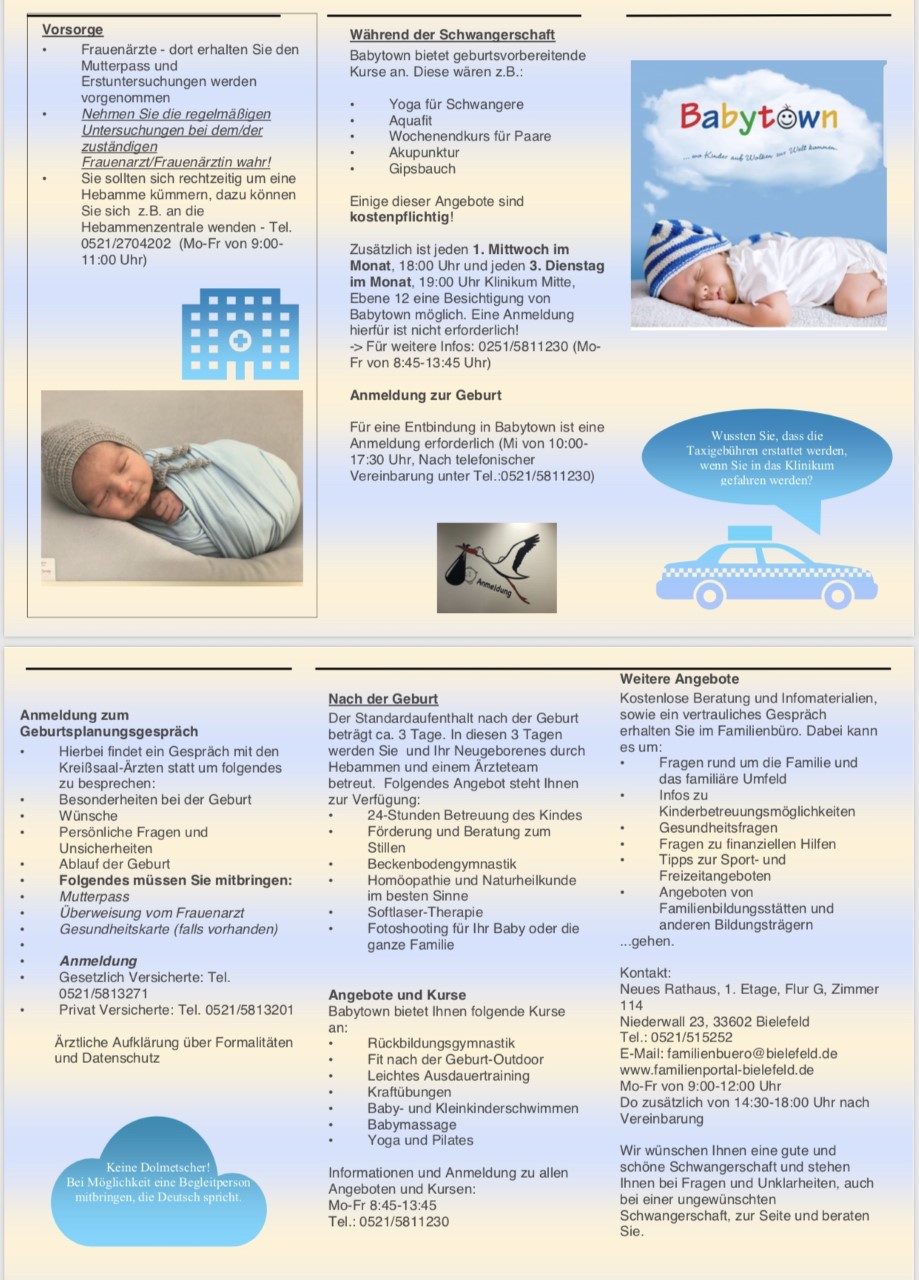